User Engagement T3.2 (Lead: CSIC)
WP2: T2.1 (CSC)  and T2.2  (EGI.eu)
Whom and where are
the target users ?
Strategy + Service Portfolio
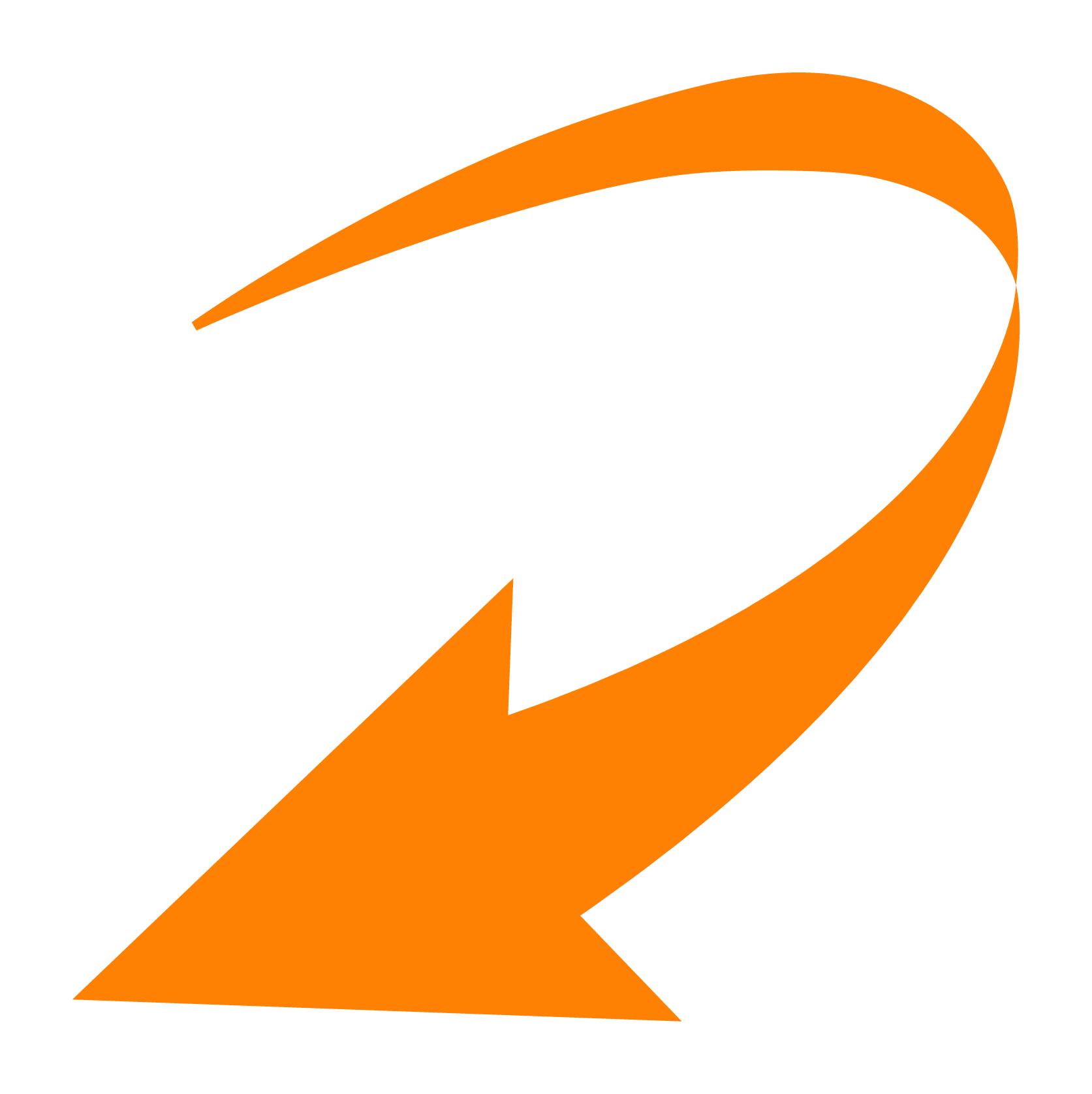 Communication & Dissemination
WP3: T3.1 (EGI.eu)  and T3.2 (EGI.eu)
IPR implications and Communications
Requirement Collection
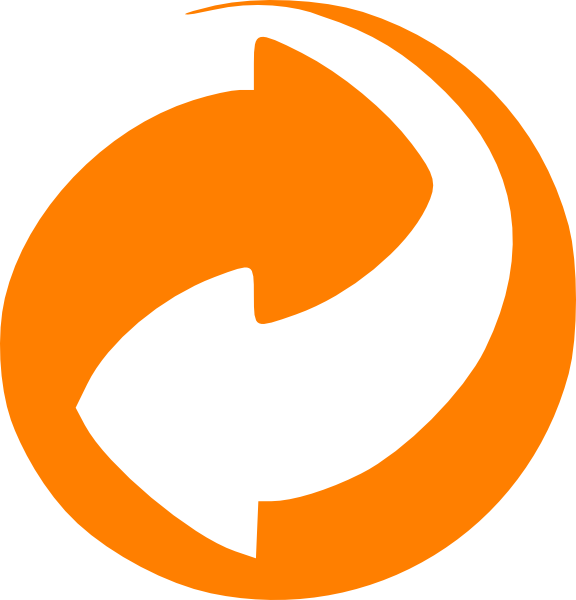 WP10 (INFN) WP11 (EGI.eu)
Technical Interactions
Technical Requirements 
and Interactions
Customer Relationship Management
WP4: T4.2 (CINECA)
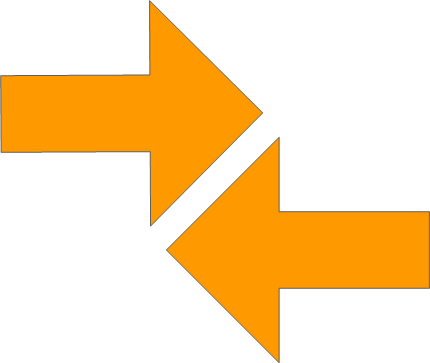 Training if needed
Induction in the
Infrastructure
Testing on a realistic testbed